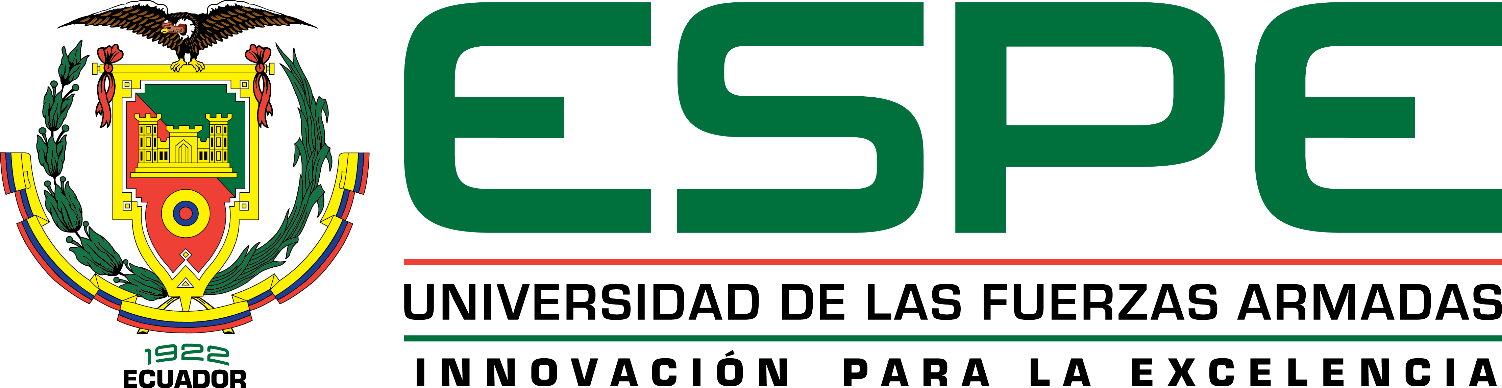 INGENIERÍA EN COMERCIO EXTERIOR Y 
NEGOCIACIÓN INTERNACIONAL
Inteligencia de negocios en el comercio internacional de aceites lubricantes automotrices, subpartida 2710.19, en el Ecuador
Tutor: Dra. Zlata Borsic.
Alumno: Sr. Joseph Jiménez
SANGOLQUÍ – ECUADOR
FEBRERO 2019
RESUMEN
Estudio descriptivo
Identificar información, a través de la metología BI
Toma de decisiones
Datos de transacciones aduaneras
Importaciones enero 2017 - mayo 2018
Importadores, proveedores, marcas, kilogramos importados, valores FOB, medios de transporte utilizados y aduana de ingreso.
Toma eficiente de decisiones.
Medidas arancelarias.
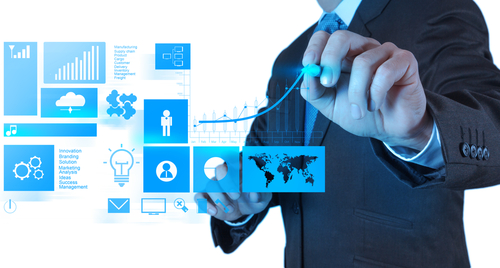 Inteligencia de negocios
Cubos Olap
Almacén de datos
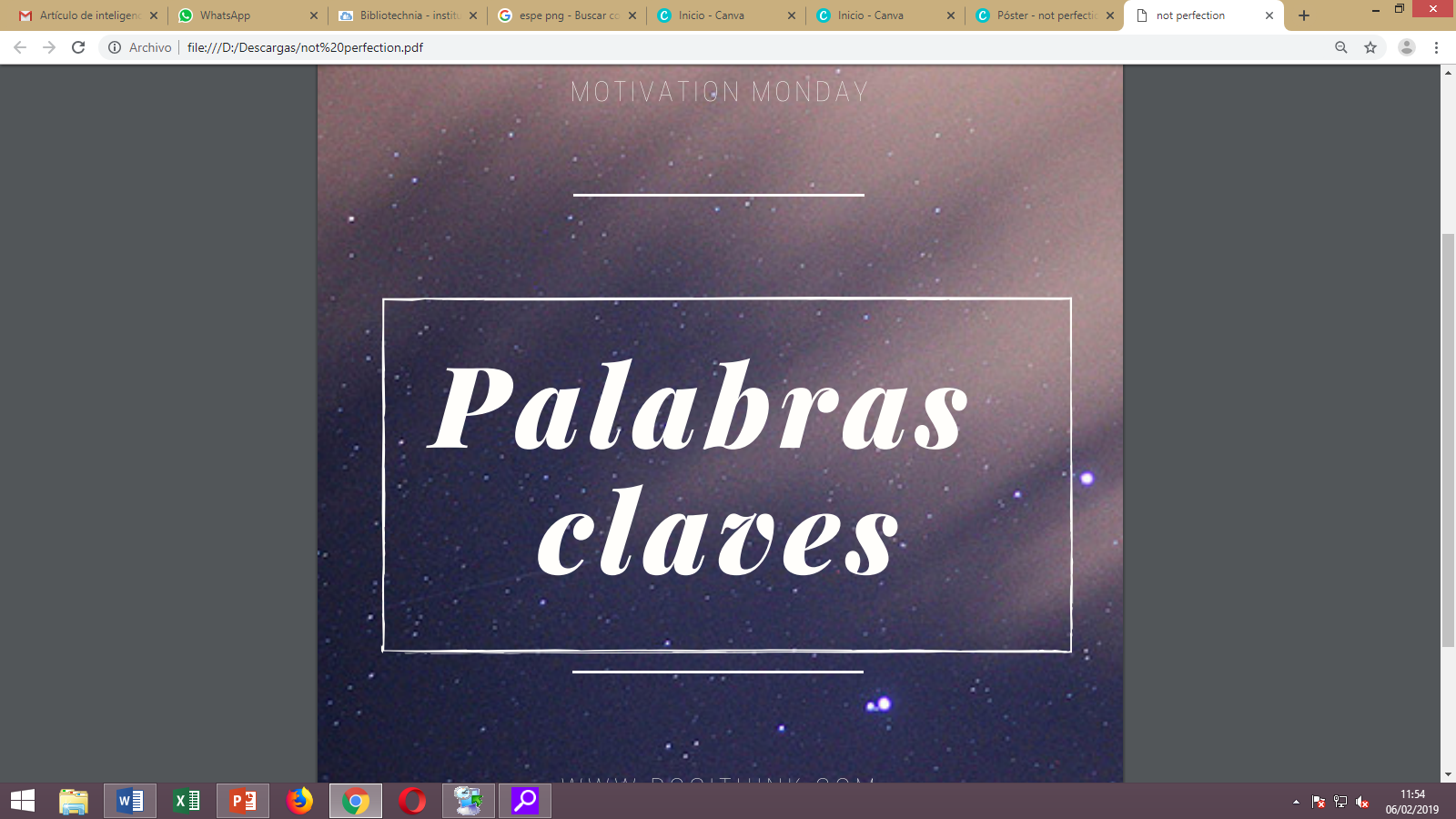 Valor FOB
Data mining
INTRODUCCIÓN
Comercio internacional
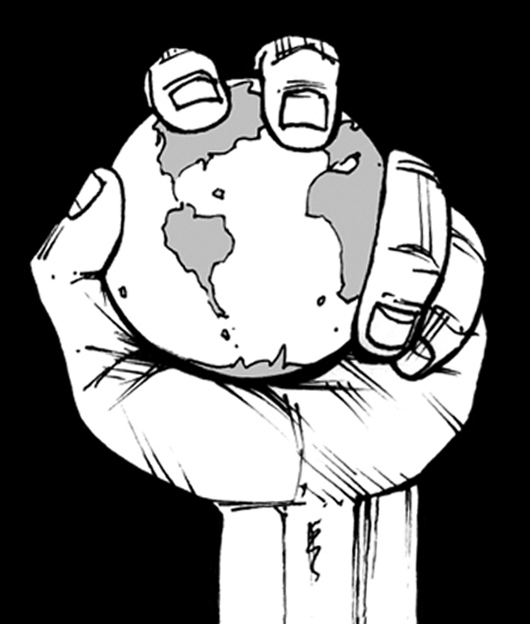 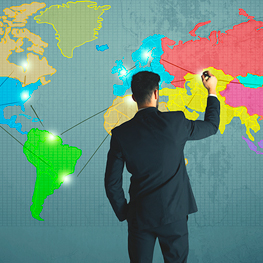 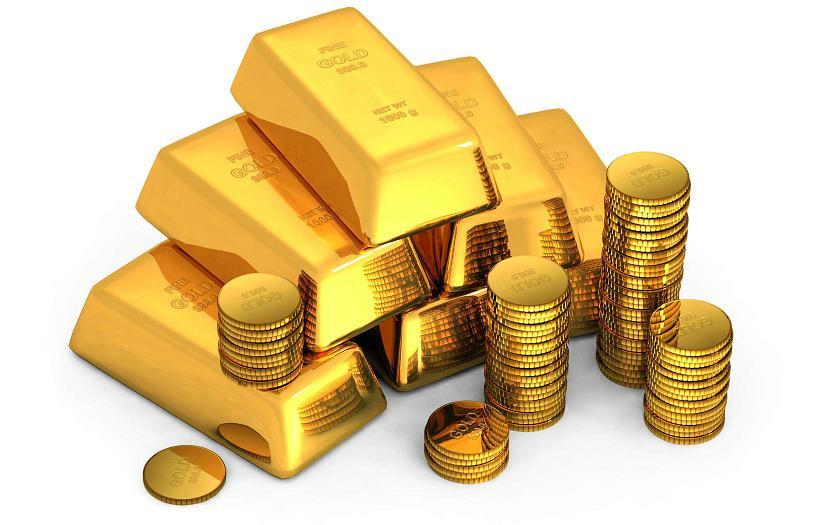 Crecientes necesidades
Zapatos
Vino
Zapatos
Vino
Chile
12
8
8
8/9=    0,89
9
9/8=1,13
18
8
Perú
11
12
11/12=0,92
12/11= 1,09
Horas hombre
Costo de oportunidad
Sacrificar
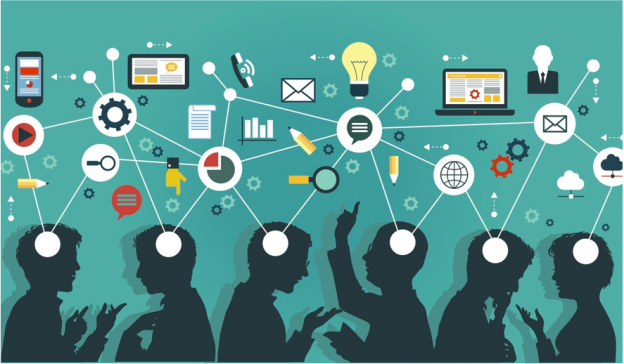 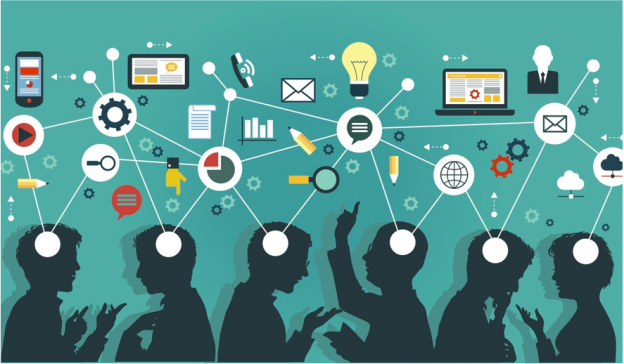 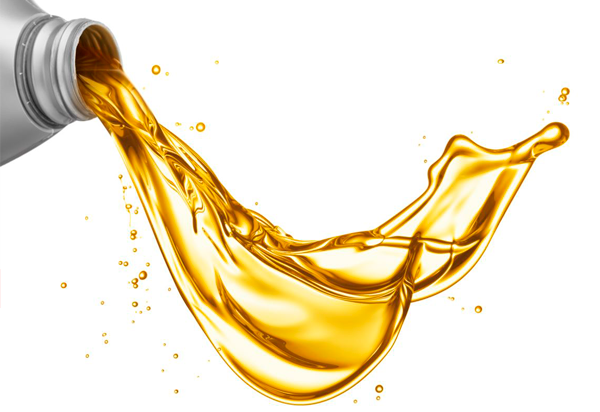 Mineral-Refinerías
Sintético- Laboratorios
No haya cambios químicos
Clasificación SAE
Viscosidad del aceite lubricante
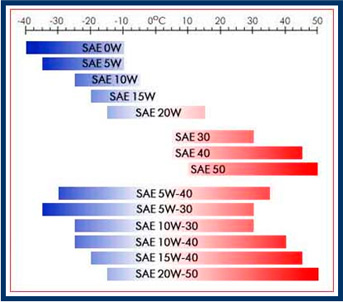 MÉTODO
Usuario
Conocimiento
Encontrar cruces
Encontrar las necesidades a ser satisfechas
Contrastar las dos primeras etapas
RESULTADOS
Principales importadores por valor FOB
Principales importadores de acuerdo a kilogramos importados
Shell
Penzzoil
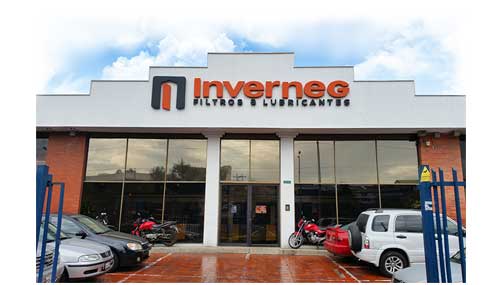 Análisis de clúster k-medias en base a valor FOB y kilogramos por importador
Se identificó que existen 289 empresas, de las cuales Inverneg S.A. se clasifica como el mayor importador, seguido por  Filtrocorp S.A. y Primax Comercial del Ecuador
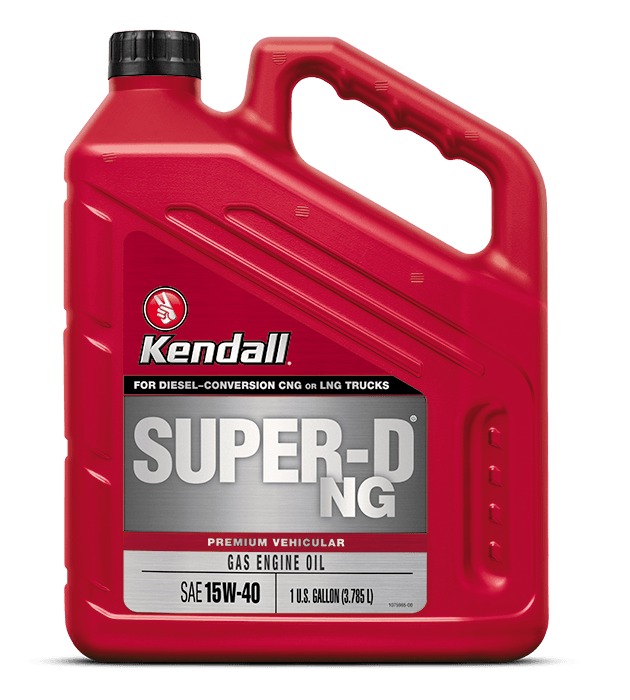 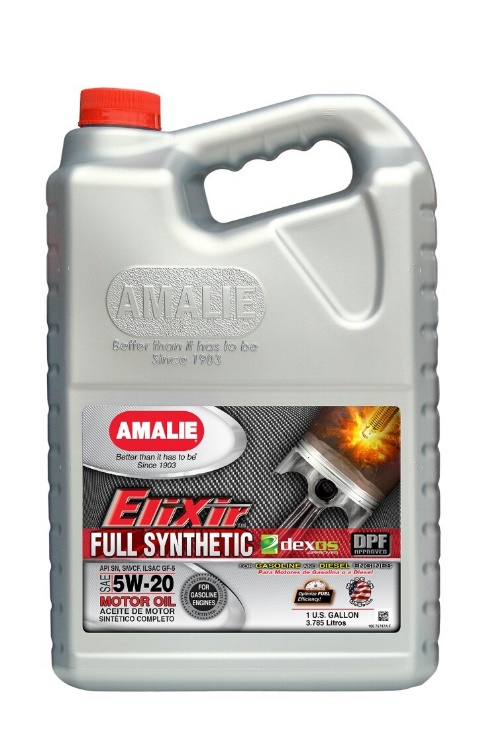 Principales marcas por kilogramos importados
VALOR FOB
Marcas por kilogramos importados y país de origen
Tributos al Comercio Exterior
Preferencias
DISCUSIÓN
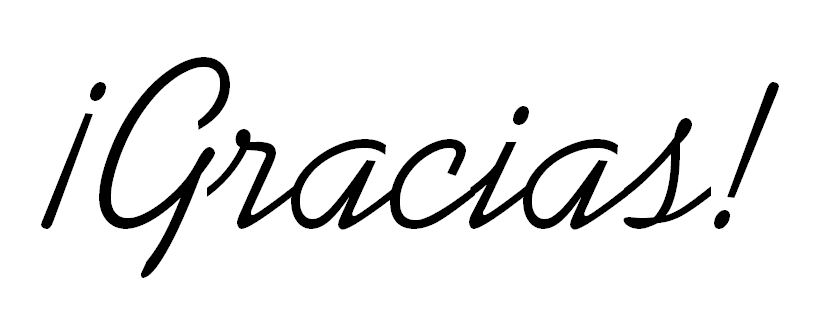